Лекция 3.
Методы измерения физических величин
Методы измерения термодинамических величин.
к.ф.-м.н. Соколов Андрей Валерьевич
Программа курса.
Основные определения. Система единиц. 
Система единиц СИ и фундаментальные физические константы. Универсальные постоянные и естественные системы единиц. Производные единицы и стандарты. Физические пределы точности измерений.
Методы измерения термодинамических величин.
Электромагнитные измерения. Стандарты частоты.
Радиоспектроскопия (эффект Зеемана), ЯМР, томография.
Фундаментальные шумы в измерительных устройствах. Тепловой шум. Формула Найквиста. Теорема Калена-Вельтона. Дробовой шум в электронных и оптических приборах.
Программа курса.
Квантовые эффекты в физических измерениях
Квантовые эталоны единиц физических величин. Эффект Джозефсона и сверхпроводящие квантовые интерферометры.
Диагностика плазмы.
Термодинамические системы
Термодинами́ческая систе́ма — тело (совокупность тел), способное (способные) обмениваться с другими телами (между собой) энергией и (или) веществом; выделяемая (реально или мысленно) для изучения макроскопическая физическая система, состоящая из большого числа частиц и не требующая для своего описания привлечения микроскопических характеристик отдельных частиц.
Каждая термодинамическая система имеет границы, реальные или условные, отделяющие её от окружающей среды, под которой подразумевают все тела, не включённые в термодинамическую систему.
Для описания термодинамической системы используются макроскопические параметры, характеризующие не свойства составляющих её частиц, а свойства самой системы: температуру, давление, объём, магнитную индукцию, электрическую поляризацию, массу, химический состав компонентов и т.д.
Классификация термодинамических систем
По характеру взаимодействия с окружающей средой различают системы:
изолированные, не способные обмениваться с внешней средой ни энергией, ни веществом;
адиабатно изолированные, не способные к обмену с внешней средой веществом, но допускающие обмен энергией в виде работы. Обмен энергией в форме теплоты для таких систем исключён;
закрытые, не способные обмениваться с внешней средой веществом, но способные к энергообмену с окружающей средой;
открытые, способные обмениваться веществом (и, следовательно, энергией) с другими системами (внешней средой);
частично открытые, обменивающиеся с внешней средой веществом, но при этом не все составляющие вещества принимают участие в материальном обмене (например, из-за наличия полупроницаемых перегородок)
Термодинамические системы
По используемым для термодинамического описания системы параметрам различают: 
простые системы; 
простые открытые системы;
сложные системы. 
	Простой системой (телом) называется такая равновесная система, физическое состояние которой вполне определяется значениями двух независимых переменных — функций состояния простого тела ( x , y ) , например, значениями температуры и удельного объема ( t , v ) или давления и удельного объема ( P , v ). 
	Примером простых системам (телами) являются изотропные тела (имеющими одинаковые характеристик состояния и физических свойств тела во всех его точках и во всех направлениях), в частности: газы, пары, жидкости и многие твёрдые тела, находящиеся в термодинамическом равновесии и не подверженные действию поверхностного натяжения, гравитационных и электромагнитных сил и химических превращений.
Термодинамические системы
Простые открытые системы, отличаются от простых систем способностью обмениваться веществом с окружающей средой. Для термодинамического описания таких систем с k независимыми компонентами необходимы k + 2 независимых параметра состояния, включая массу (количество вещества, число частиц) каждого независимого компонента;
	Сложными системами называют все термодинамические системы, не попадающие под определения простых систем, и простых открытых систем. К сложным системам принято относить диэлектрики, магнетики, сверхпроводники, упругие твёрдые тела, поверхности раздела фаз, системы в поле тяготения и в состоянии невесомости, электрохимические системы, равновесное тепловое излучение. Иногда в число сложных включают и простые открытые системы. Для термодинамического описания таких систем, как упругий стержень/нить или пружина, поверхность раздела фаз, тепловое излучение необходим только один независимый параметр состояния.
	Если входящие в состав системы вещества в рассматриваемом диапазоне условий  химически не взаимодействуют между собой, то систему называют физической. Если же вещества системы реагируют друг с другом, то говорят о химической системе.
Термодинамические системы
Термодинамическую систему называют гомогенной, если между любыми её частями нет поверхностей раздела и, следовательно, свойства системы непрерывно изменяется от точки к точке. Гомогенную систему с одинаковыми свойствами в любой точке называют однородной. Примерами гомогенных систем служат растворы (газовые, жидкие и твёрдые). Газовая фаза большой протяжённости вдоль градиента поля тяготения (например, земная атмосфера в безоблачный и безветренный день) — пример неоднородной гомогенной фазы.
	Термодинамическую систему называют гетерогенной, если она состоит из нескольких гомогенных частей с разными свойствами. На поверхностях, разделяющих гомогенные части гетерогенной системы, хотя бы одно термодинамическое свойство вещества изменяются скачком. Часто (но не всегда) поверхность раздела является видимой.
	Гомогенную часть гетерогенной системы называют фазой. Менее строго, но более наглядно фазами называют «гомогенные части системы, отделённые от остальных частей видимыми поверхностями раздела». Гомогенная система содержит только одну фазу; гетерогенная система состоит из двух или более фаз.
Термодинамические системы
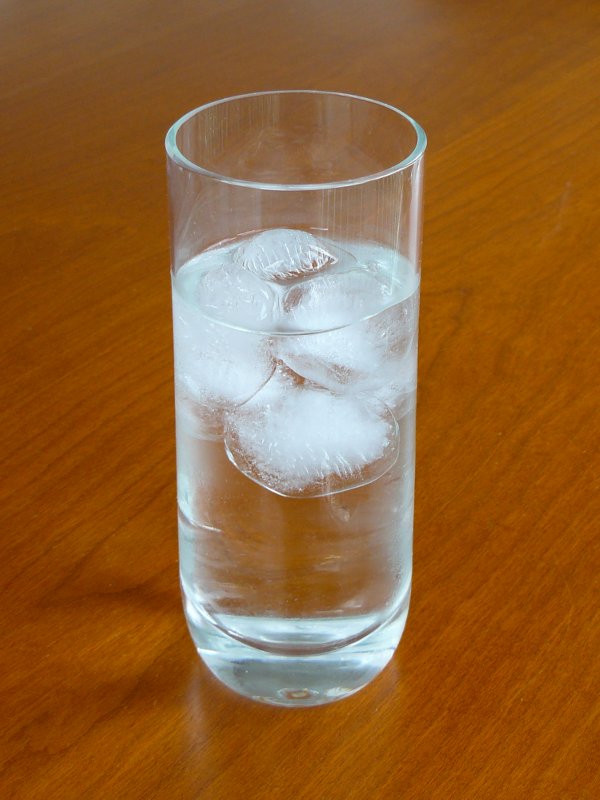 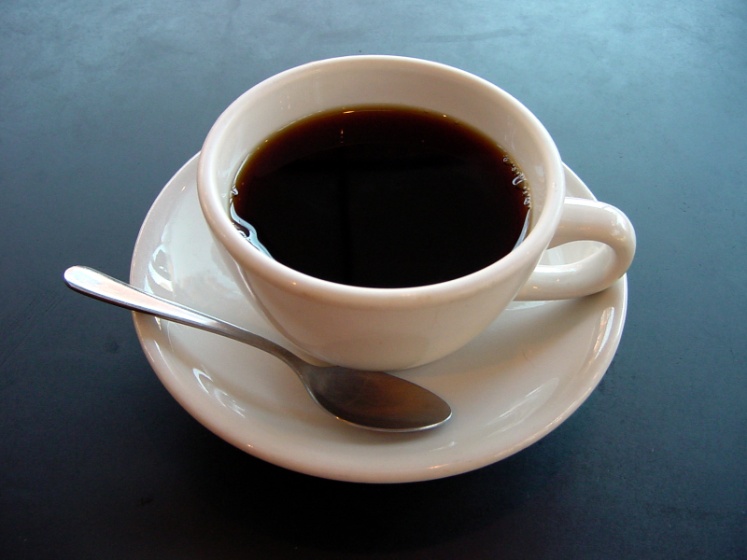 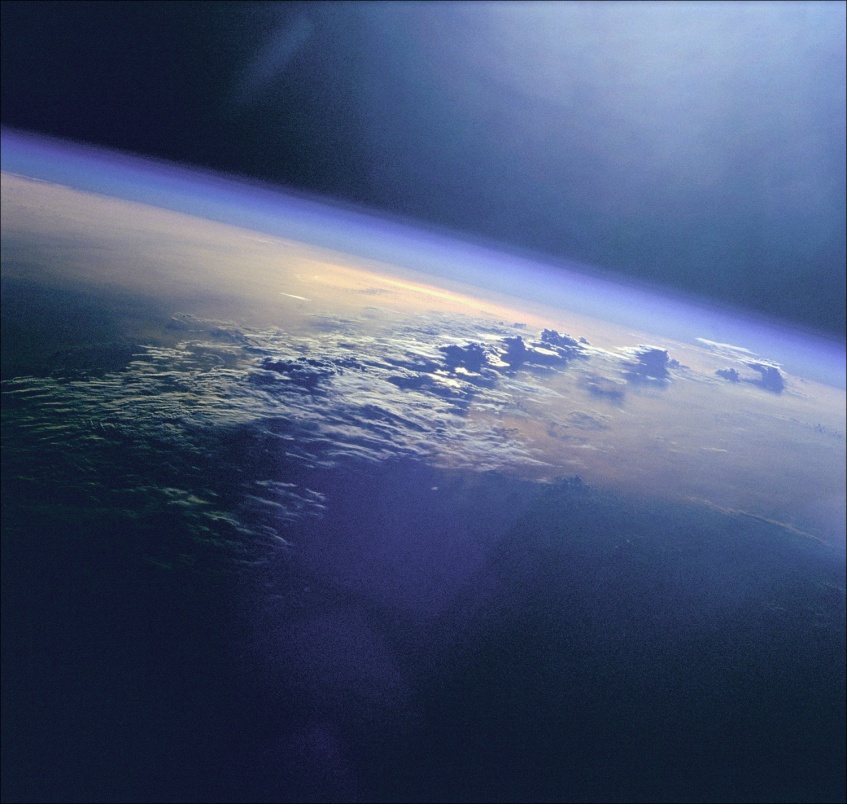 Однородная гомогенная многокомпонентная система
Неоднородная гетерогенная многокомпонентная система
Неоднородная гомогенная многокомпонентная система
Основные понятия
Термодинамическими величинами называют физические величины, используемые для описания состояний и процессов в термодинамических системах. 
Термодинамика рассматривает эти величины  как некоторые макроскопические переменные, присущие системе или процессу в системе, но не связанные со свойствами системы на микроскопическом уровне.
Классификация термодинамических величин
Характеризуют термодинамическую систему
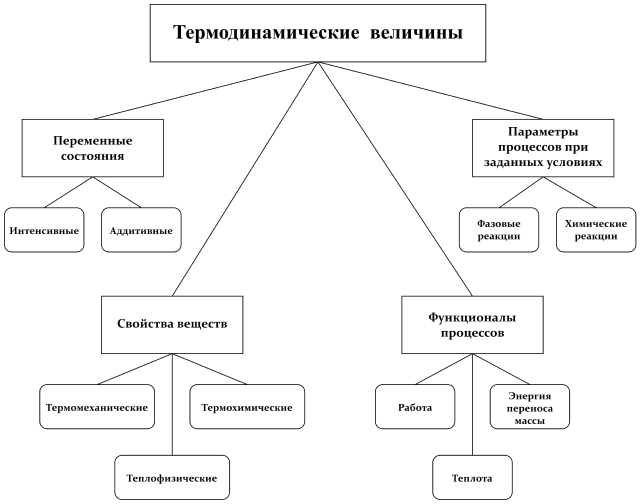 Переменные состояния
Под состоянием термодинамической системы  понимают совокупность её свойств.
Переменные состояния не зависящие от размеров системы называют интенсивными:
температура,
давление,
концентрации составляющих систему веществ,
химические потенциалы составляющих веществ (µ),
плотность.
Интенсивные переменные могут изменяться в неоднородных гомогенных системах в зависимости от геометрической координаты, например давление, плотность и химический состав (озон) атмосферы зависят от высоты.
Переменные состояния
Переменные состояния зависящие от размеров системы называют аддитивными или экстенсивными.
К аддитивным переменным состояния относятся:
объём,
массы составляющих систему веществ,
энтропия (S),
термодинамические потенциалы (U, H, F, G)
характеристические функции (Массье-Планка, Гиббса).
Измерение интенсивной величины основывается на использовании связи между изменениями интенсивной величины, с одной стороны, и изменениями подходящей экстенсивной величины, с другой стороны. Например для измерения температуры в качестве такой экстенсивной величины можно использовать объём. В качестве рабочего вещества такого термометра можно использовать ртуть или спирт.
[Speaker Notes: Внутренняя энергия U=Q-A
Энтальпия H = U+PV
Свободная энергия Гелмгольца F= U — TS
Потенциал Гиббса G=H-TS=F+PV=U+PV-TS]
Классификация термодинамических величин
Характеризуют термодинамическую систему
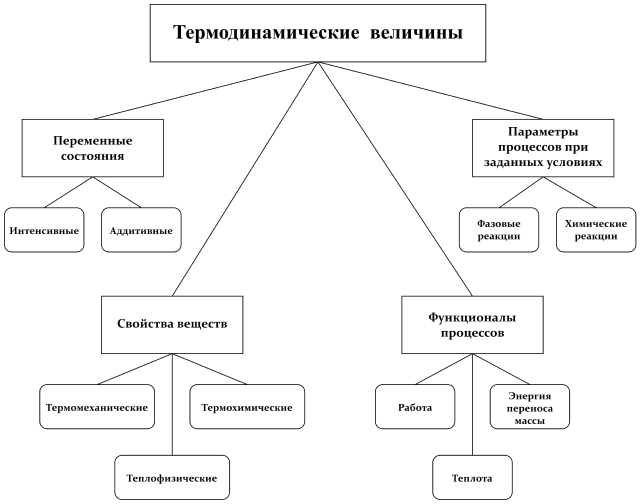 Свойства веществ
Все свойства веществ можно условно разделить на три категории:
Термомеханические:
вириальные коэффициенты,
коэффициент Джоуля — Томсона,
коэффициент линейного расширения твёрдых тел,
коэффициенты уравнения состояния Ван-дер-Ваальса,
коэффициенты эмпирических уравнений состояния,
модули упругости твёрдых тел (коэффициенты Ламе и т. п.),
объём Бойля,
поверхностное натяжение,
удельный объём
Свойства веществ
Теплофизические: 
внутреннее давление,
давление насыщенного пара,
калорические коэффициенты (теплоёмкости при постоянном объёме и при постоянном давлении, теплота изотермического расширения и др.),
коэффициенты динамической и кинематической вязкости,
коэффициент диффузии,
коэффициент теплопроводности,
критические постоянные (критические температура и давление),
параметры тройной точки,
параметры фазовых переходов (температура плавления, температура кипения, температура полиморфного перехода, температура фазового перехода II рода),
удельная теплоёмкость,
показатель политропы (показатель адиабаты),
растворимость,
температура насыщения,
термоЭДС и др.
Свойства веществ
Термохимические:
стандартная фугитивность (летучесть),
стандартная энтальпия образования соединения из простых веществ,
стандартная энтропия (стандартная абсолютная энтропия),
стандартный потенциал Гиббса образования соединения из простых веществ,
стандартный химический потенциал,
стандартный электродный потенциал.
Классификация термодинамических величин
Характеризуют термодинамическую систему
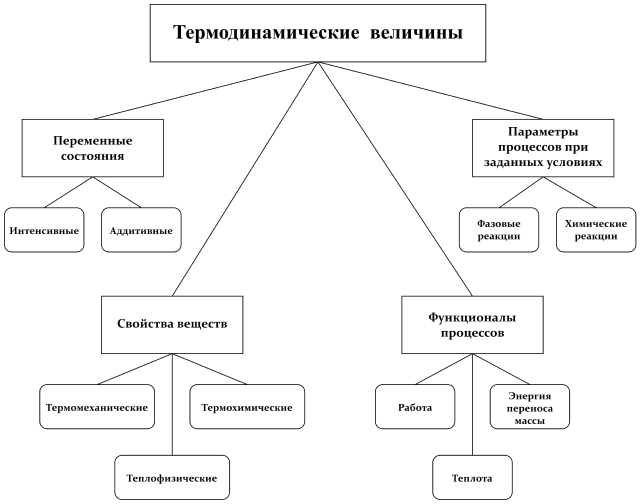 Функционалы процессов
Функционалы процесса представляют собой характеристики совершаемого системой термодинамического процесса и зависят от его пути, т. е. способа перехода системы из состояния в начале процесса в конечное состояние. 
К функциям процесса в термодинамике относят
количество теплоты Q,
термодинамическую работу W,
энергию переноса массы (химическую работу, работу перераспределения масс веществ) Z.
Классификация термодинамических величин
Характеризуют термодинамическую систему
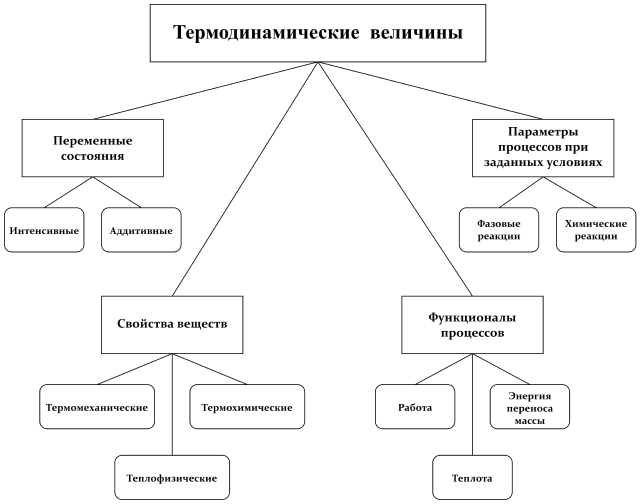 Параметры процессов
Параметры фазовых реакций:
теплота испарения,
теплота плавления,
теплота полиморфного перехода
теплота сублимации.
Параметры химических реакций:
константа равновесия химической реакции,
стандартная ЭДС,
стандартное изменение потенциала Гиббса в химической реакции,
стандартное изменение энтальпии в химической реакции,
стандартное изменение энтропии в химической реакции,
стандартное химическое сродство.
Описание состояния системы
Для описания термодинамического состояния системы, то есть всей совокупности её свойств, необходимо прежде всего определить какая это система – гомогенная или гетерогенная. Знать число и свойства фазы или фаз, образующих эту систему: в наборе независимых переменных системы должна быть представлена хотя бы одна экстенсивная величина, например объём или масса системы.
Число независимых интенсивных переменных, необходимых для задания состояния всех фаз системы, называют вариантностью системы.
Число независимых переменных, необходимых для задания состояния системы с учётом масс всех её фаз, называют полной (общей) вариантностью системы.
Вариантность и полную вариантность системы находят с помощью правила фаз Гиббса.
Правило фаз Гиббса
Пра́вило фаз Гиббса — соотношение, связывающее число компонентов, фаз и термодинамических степеней свободы в равновесной термодинамической системе.
Практическое применение правила фаз в конкретной задаче предполагает предварительную проверку соблюдения допущений, обычно используемых при выводе данного правила:
система находится в состоянии термодинамического равновесия;
в системе имеет место равновесие фаз;
рассматривают только объёмные (трёхмерные) фазы, двумерные (поверхностные) фазы исключены из рассмотрения;
границы между фазами плоские, не препятствуют выравниванию давления и температуры в системе и переносу вещества между фазами;
влияние силовых полей (гравитационного, магнитного и т. п.) не учитывают, а из всех обобщённых термодинамических координат принимают во внимание только объём и массы компонентов, то есть рассматривают лишь термодеформационные системы — открытые и закрытые.
Математическая формулировка правила фаз зависит от наложенных на систему условий изоляции
Правило фаз Гиббса
Для различных условий изоляции будут разные математические формулировки:
Открытая система: i=2+k-f, 2 – число степеней свободы, соответствующих давлению и температуре, k – число компонент системы, f – число фаз в системе.
Закрытая система: i=2+k-f, если число компонент не больше числа фаз и  i=2 если число компонент не меньше числа фаз.
Методы измерения
Из всего разнообразия термодинамических параметров в реальных экспериментах возможно измерить только некоторые из них:
температура (термометр),
давление (манометр),
удельный объём (пикнометр),
коэффициент теплового расширения (дилатометр),
теплоёмкость (адиабатический калориметр),
интегральные характеристики фазовых переходов – энтальпия, температура,  температурный гистерезис, (дифф. сканирующий микрокалориметр),
Методы измерения
сжимаемость (дилатометры, пьезометры, рентгенография),
скорость звука (ультразвуковой измеритель),
поверхностное натяжение (тензиометр дю Нуи).
Пикнометр
для сыпучих веществ
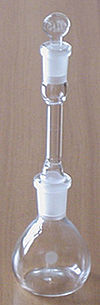 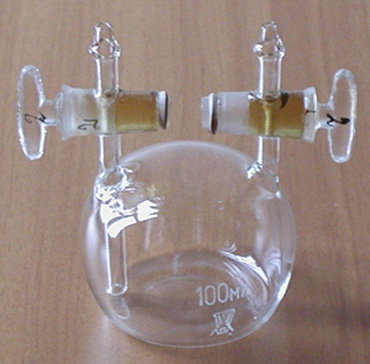 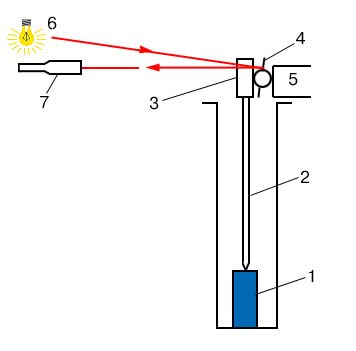 Принцип работы дилатометра
Пикнометр для газов
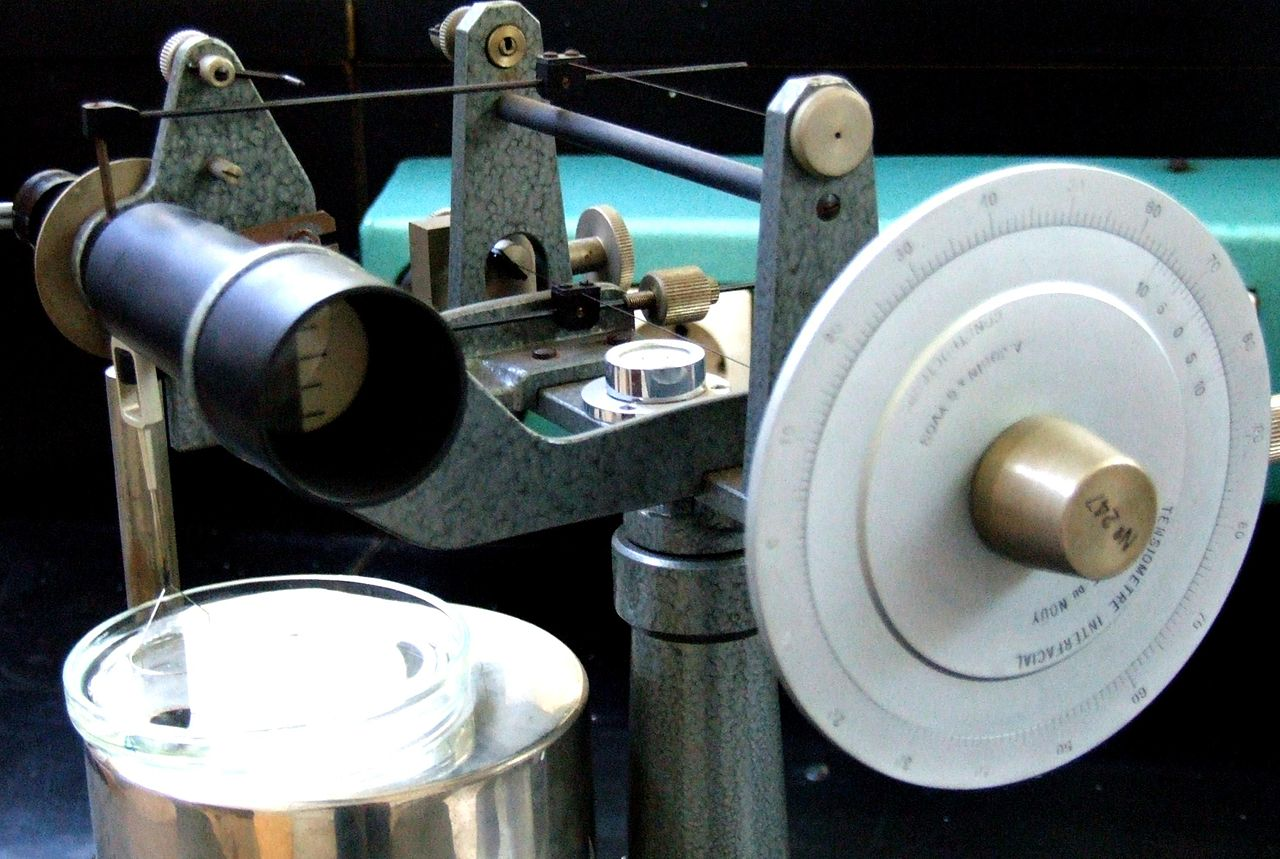 Тензиометр дю Нуи
Рекомендуемая литература
Wikipedia. Термодинамически величины.
Методы исследования теплофизических свойств веществ. Методические указания. СФУ. Красноярск. 2008.
Физические основы измерений. Конспект лекций. Курский госуниверситет. Курск. 2004.